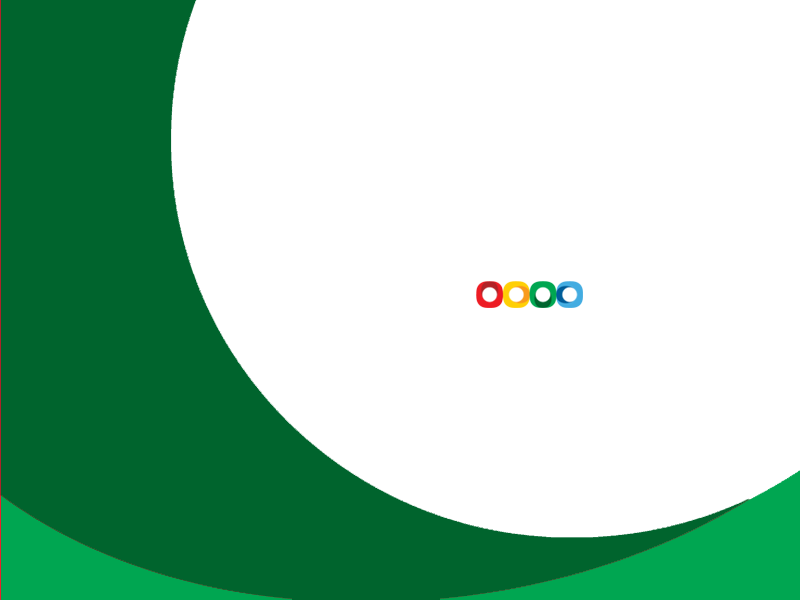 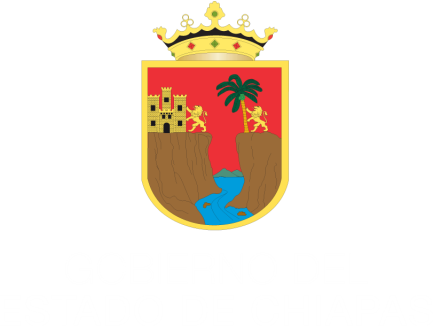 Consejo de Armonización Contable del Estado de Chiapas (CACE)




1ª Reunión Ordinaria

Tuxtla Gutiérrez, Chiapas. 
Marzo 29 de 2016
2016
Primera Reunión Ordinaria del Consejo de Armonización Contable del Estado de Chiapas (CACE)
Sistema Integral de Administración Hacendaria Municipal (SIAHM).
Instalación y Capacitación 
SIAHM versión 2016.
Primera Reunión Ordinaria del Consejo de Armonización Contable del Estado de Chiapas (CACE)
Instalación
122 municipios con SIAHM instalado versión 2016
Del 8 al 12 de febrero de 2016
Primera Reunión Ordinaria del Consejo de Armonización Contable del Estado de Chiapas (CACE)
Actualizaciones para esta versión
Incorporación del nuevo clasificador por tipo de gasto.
Adecuación de los catálogos contables y presupuestales.
Actualización del Manual de Contabilidad.

Esta versión complementa el cumplimiento de las disposiciones normativas emitidas por el CONAC al 30 de diciembre de 2015, aplicables a los municipios.
Primera Reunión Ordinaria del Consejo de Armonización Contable del Estado de Chiapas (CACE)
Capacitación.
Seis sedes Regionales

Tuxtla Gutiérrez
San Cristóbal de las Casas
Comitán de Domínguez
Pichucalco
Tapachula
Ocosingo
Capacitación del SIAHM Versión 2016  
del 15 de febrero al 4 de marzo
Primera Reunión Ordinaria del Consejo de Armonización Contable del Estado de Chiapas (CACE)
Temas:
 
Obligaciones y cumplimiento a la LGCG.
Fincamiento de Responsabilidades. 
Obra Pública.
Sanciones por incumplimiento en la rendición de cuentas.
Actualización de la Normatividad Hacendaria Municipal 2016 y presentación de la Cuenta Pública 2015.
Resolución de Caso Práctico.
Primera Reunión Ordinaria del Consejo de Armonización Contable del Estado de Chiapas (CACE)
Tuxtla Gutiérrez
129
De 21 municipios
San Cristóbal de las Casas
90
De 23 municipios
Servidores Públicos capacitados por Sedes Regionales
Comitán de Domínguez
93
De 19 municipios
Pichucalco
75
De 20 municipios
Tapachula
134
De 20 municipios
Ocosingo
83
De 17 municipios
Primera Reunión Ordinaria del Consejo de Armonización Contable del Estado de Chiapas (CACE)
Total de Servidores Públicos capacitados
604

De 120 Municipios
Municipios que no asistieron a la capacitación
2

Belisario Domínguez
Benemérito de las Américas
Se desconocen las causas por las que no asistieron; sin embargo, en el momento  que lo soliciten y especifiquen las causas, se les otorgará la capacitación correspondiente.
Primera Reunión Ordinaria del Consejo de Armonización Contable del Estado de Chiapas (CACE)
GRACIAS